Классный час 
«Этот праздник 
со слезами на глазах»
Разработала Рользинг Ольга Валентиновна
Учитель начальных классов МБОУ СОШ № 45
ст. Северской Краснодарского края
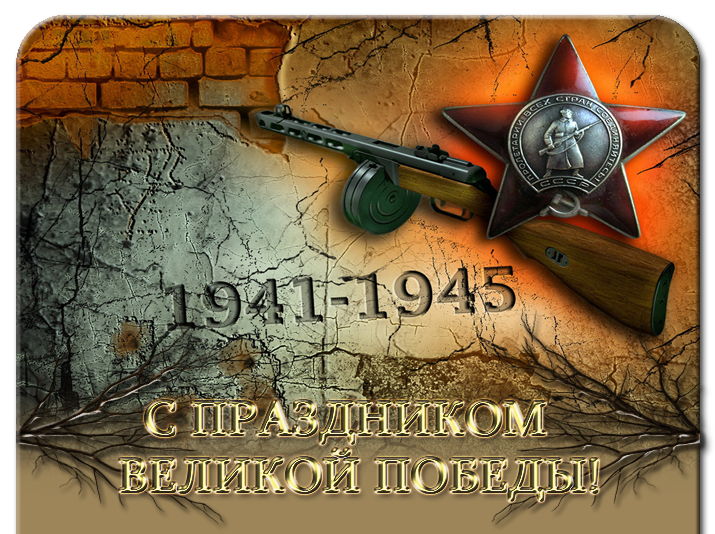 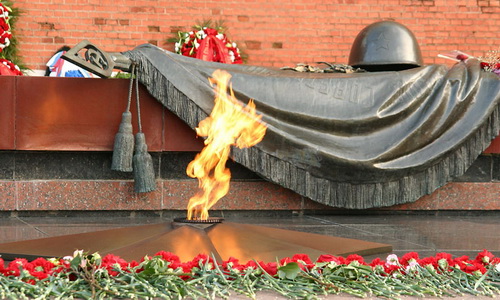 Именем солнца
Именем Родины
Клятву даём,
Именем жизни
Клянёмся
Павшим героям (хором)
То, что отцы не достроили
Мы построим.
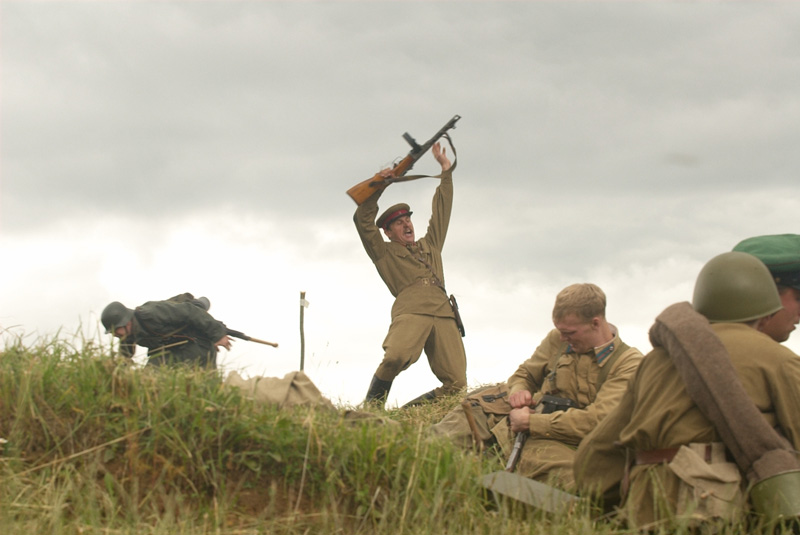 От бескрайней равнины сибирской
До полесских лесов и болот
Поднимайся народ богатырский,
Наш великий народ.
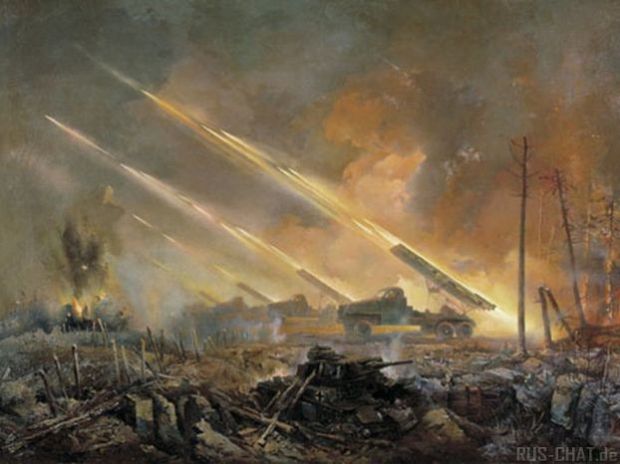 Сокрушая железо и камень, 
Он врага беспощадно разил!
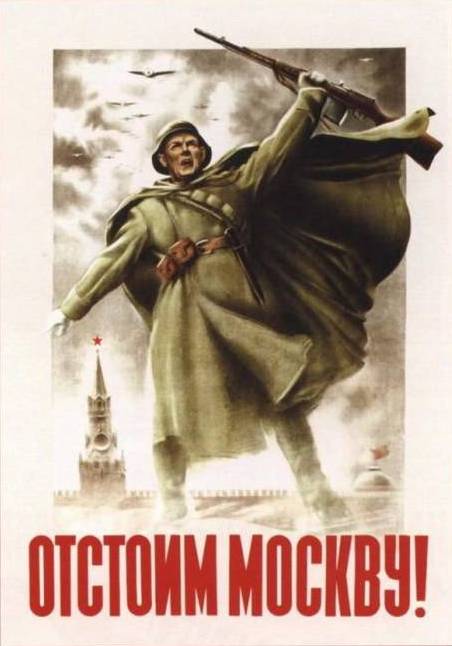 О, Москва!
Ты сердце всей России;
Из очей твоих струится свет,
Живы мы, хоть нас свинцом косили, 
Без тебя, Москва,
Нам жизни нет.
Юные неизвестные герои
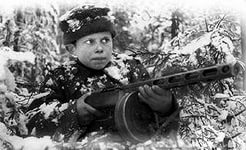 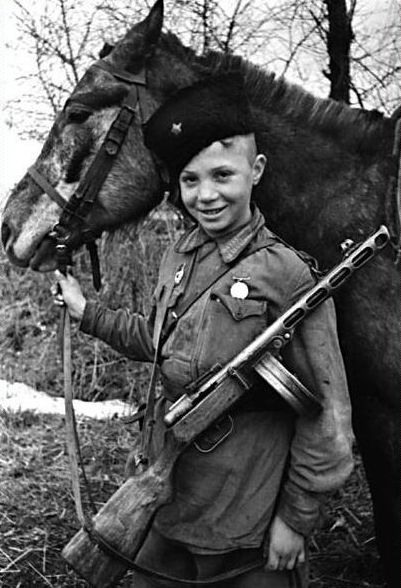 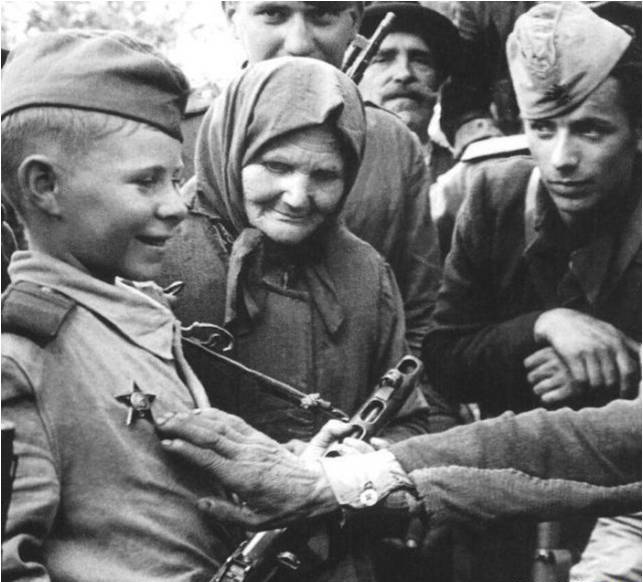 Навстречу солнцу чистыми руками
Победы нашей водрузим мы знамя!
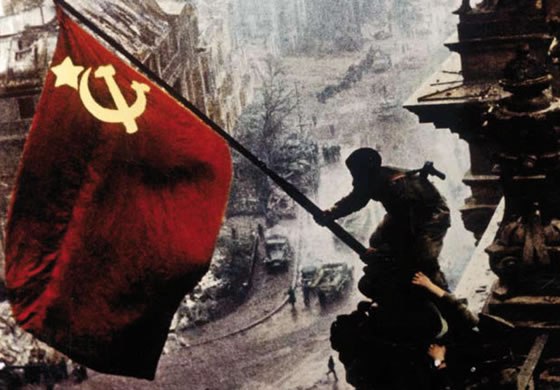 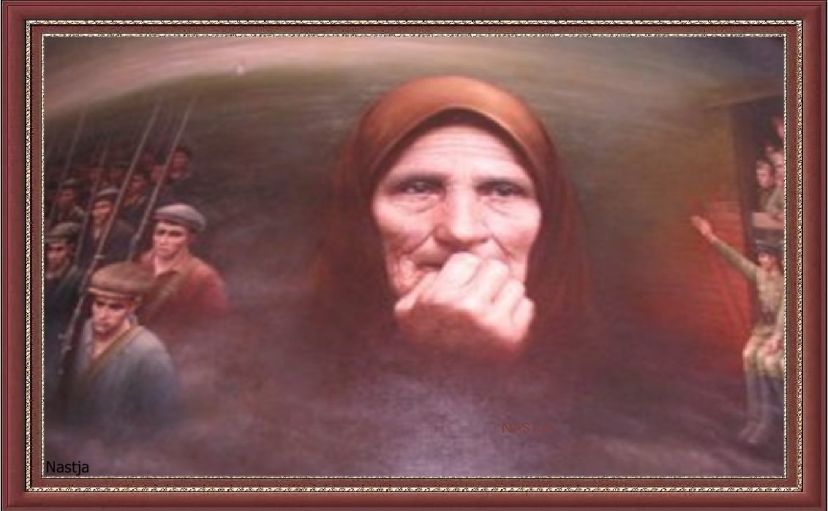 Женщина – мать!
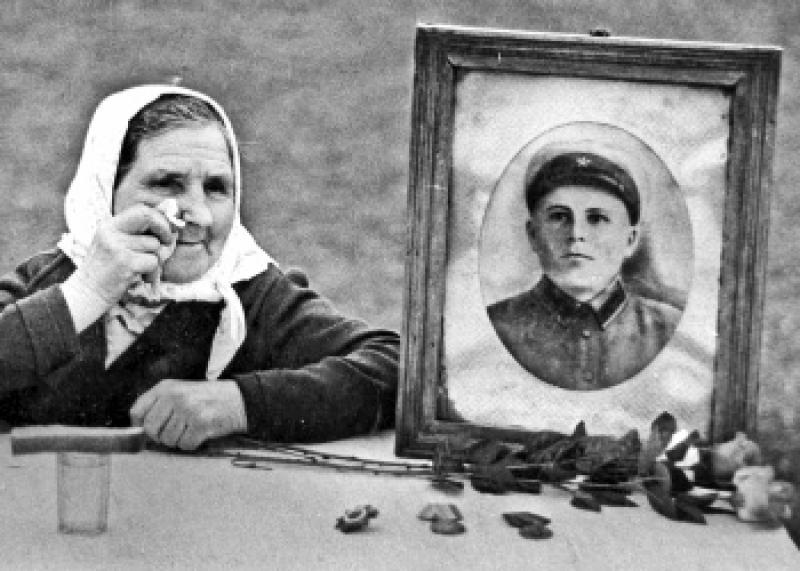 Мама, тебе эти строки пишу я,
Тебе посылаю сыновий привет.
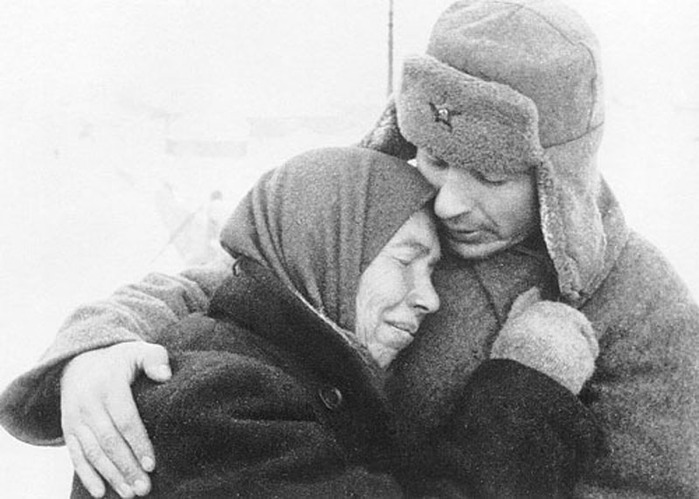 Тебя вспоминаю такую родную,
Такую хорошую – слов даже нет!
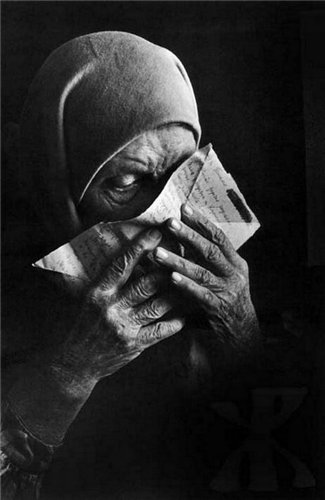 И пусть между нами сейчас километры,
Ты здесь, ты со мной, родная моя!
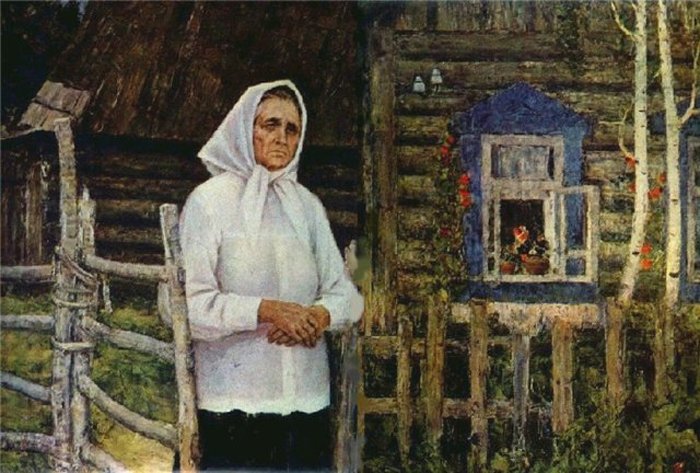 Здесь сталь гремела.
Плавился гранит.
Мы были твёрже стали и гранита.
Никто у нас в Отчизне не забыт!
Ничто у нас в Отчизне не забыто!
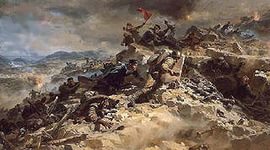 Вечная слава и вечная память
Павшим,  в жестоком бою!
Бились отважно и стойко с врагами
Вы за Отчизну свою!
Вечная слава героям!
Слава! Слава! Слава!
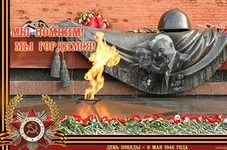 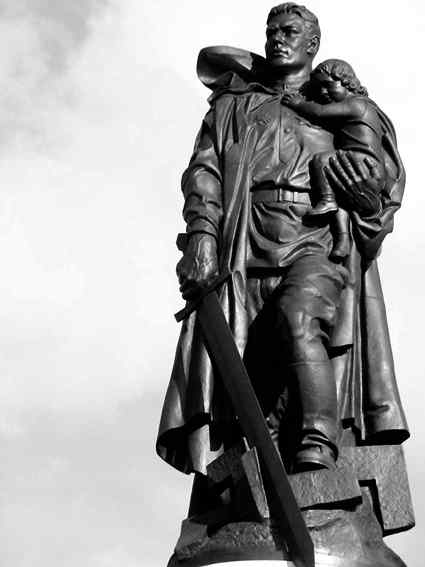 И в Берлине в праздничную дату
Был воздвигнут, чтоб стоять в веках,
Памятник советскому солдату
С девочкой,  спасённой на руках.
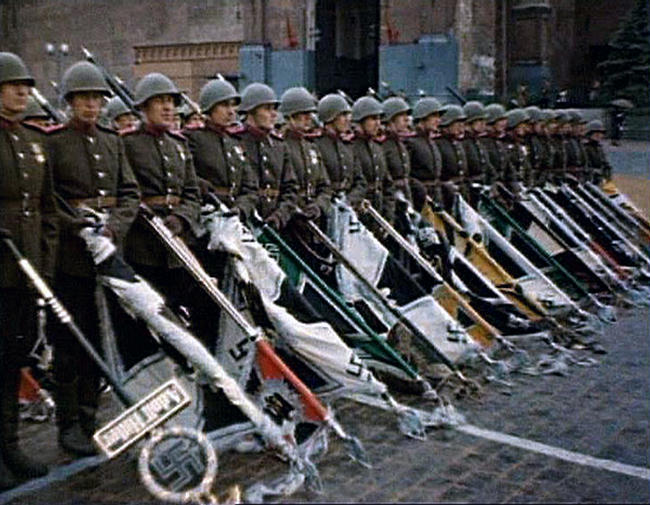 В девятый день ликующего мая,
Когда легла на землю тишина,
Промчалась весть от края и до края:
Мир победил!
Окончена война!
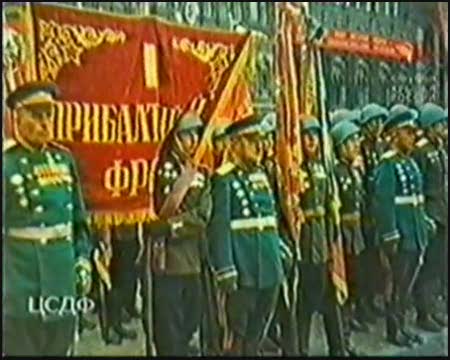 Прошла война, прошла страда,
Но боль взывает к людям:
Давайте, люди, никогда
Об этом не забудем!
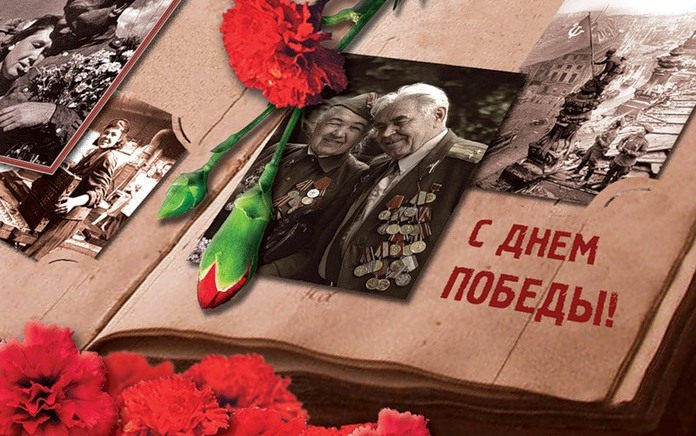 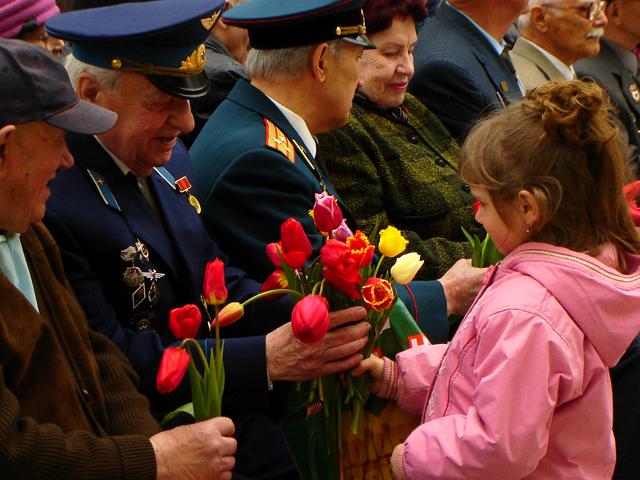 Всем тем, кто о пощаде
  Не просил,
  Кто фронт прошёл,
  Своих друзей теряя,
  В тылу трудился 
  Из последних сил, -
  Спасибо, Вам,
  За ту Победу в мае!
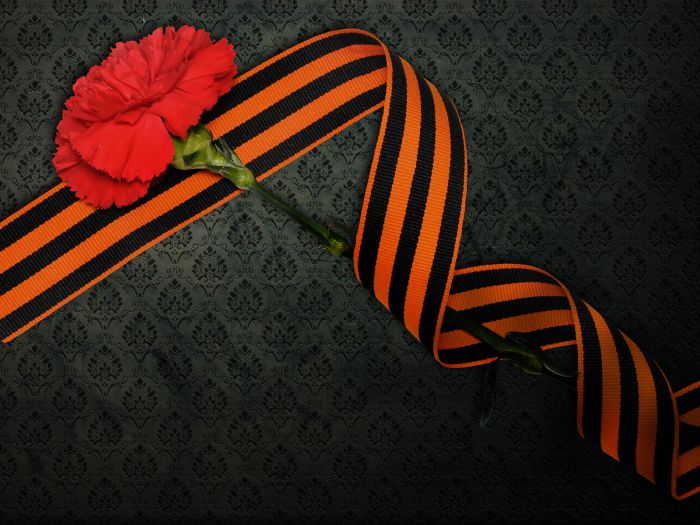 С праздником!